Data Management Plan
Irena Njezic
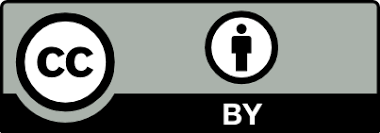 Data Management Plan
DMP
What is a Data management plan?
Why is it important for one’s research?
What are elements of a DMP?
DMP tools
What is a DMP?
A Data Management Plan is a document specifying how research data will be handled both during and after a research project.
DMP is a living document
Mandatory
Why is DMP important for one’s research?
Keeps the data safe
Helps researchers organise their data
Helps avoid wrongful accusations (Climategate)
WIREs Clim Change 2012, 3:289–295. doi: 10.1002/wcc.168
It encourages the reuse of data
Funders require researchers to write a DMP
Research Data description
Data standards and Metadata
Data storage and access
Data Management Plan
Intellectual property and re-use
Publishing data and data preservation
Responsibilities
What are elements of a DMP?
Templates
https://www.cms.hu-berlin.de/de/dl/dataman/muster-dmp-h2020-v3
https://www.cms.hu-berlin.de/de/dl/dataman/muster-dmp-dfg
https://www.cms.hu-berlin.de/de/dl/dataman/muster-dmp-bmbf
https://www.cms.hu-berlin.de/de/dl/dataman/muster-dmp-vwstiftung-pdf
http://www.icpsr.umich.edu/icpsrweb/content/datamanagement/dmp/framework.html
Checklists
DMP tools
https://www.forschungsdaten-bildung.de/get_files.php?action=get_file&file=fdbinfo_2.pdf 
www.dcc.ac.uk/sites/default/files/documents/resource/DMP/DMP_Checklist_2013.pdf 
http://opus.bath.ac.uk/36009/4/DMP_Guidance_for_PGRs_v1.3.pdf 
http://www.forschungsdaten.org/images/b/b0/Leitfaden_Data-Management-WissGrid.pdf
Tools
DMPTool (https://dmptool.org/)
RDMO (http://rdmorganiser.github.io)
DMPonline (https://dmponline.dcc.ac.uk/)
Data Stewardship Wizard (https://ds-wizard.org/)
OpenDMP/Argos (https://argos.openaire.eu)
Source: Biernacka, Katarzyna, Bierwirth, Maik, Buchholz, Petra, Dolzycka, Dominika, Helbig, Kerstin, Neumann, Janna, Odebrecht, Carolin, Wiljes, Cord, & Wuttke, Ulrike. (2020). Train-the-Trainer Concept on Research Data Management (3.0) [Computer software]. Zenodo. https://doi.org/10.5281/zenodo.4071471
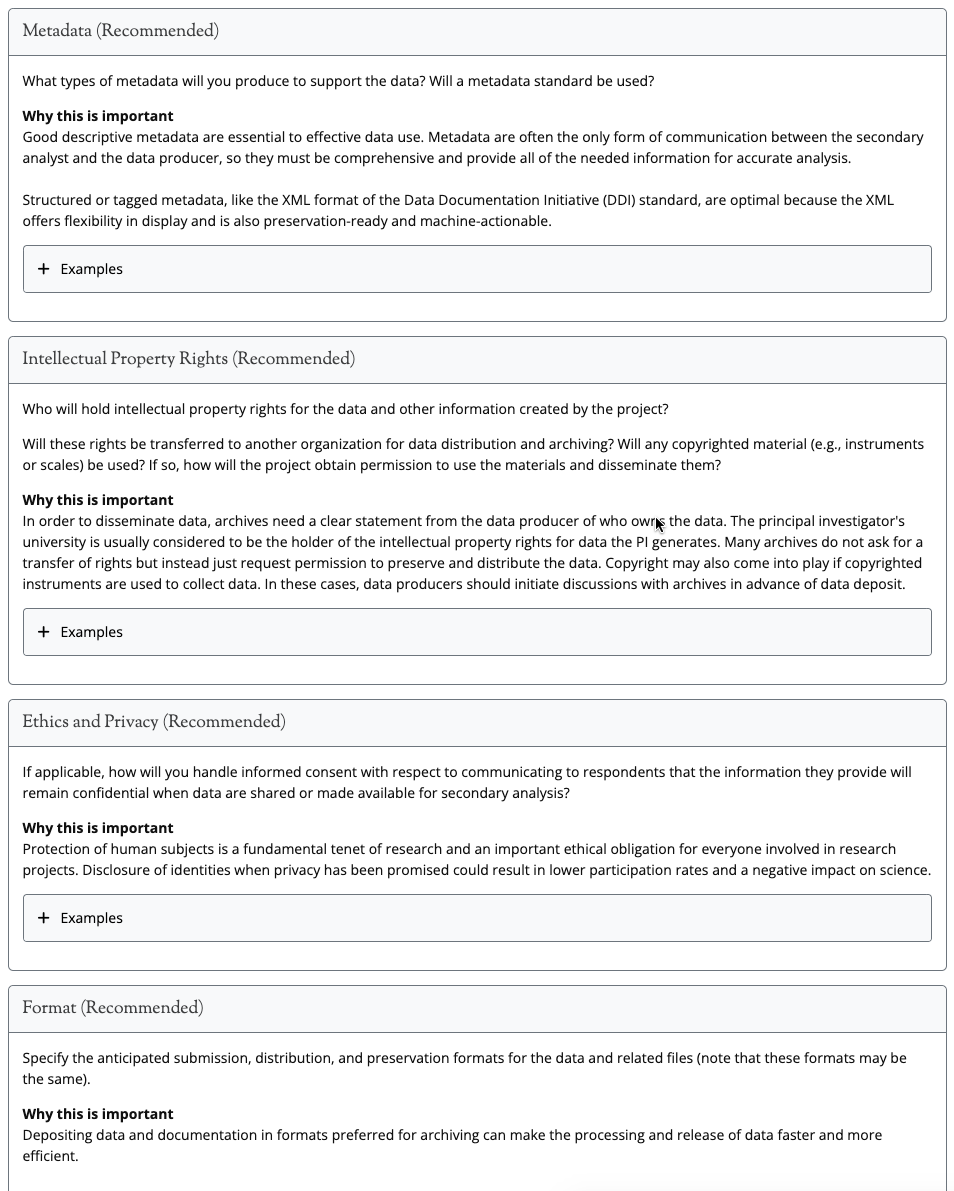 DMP Template
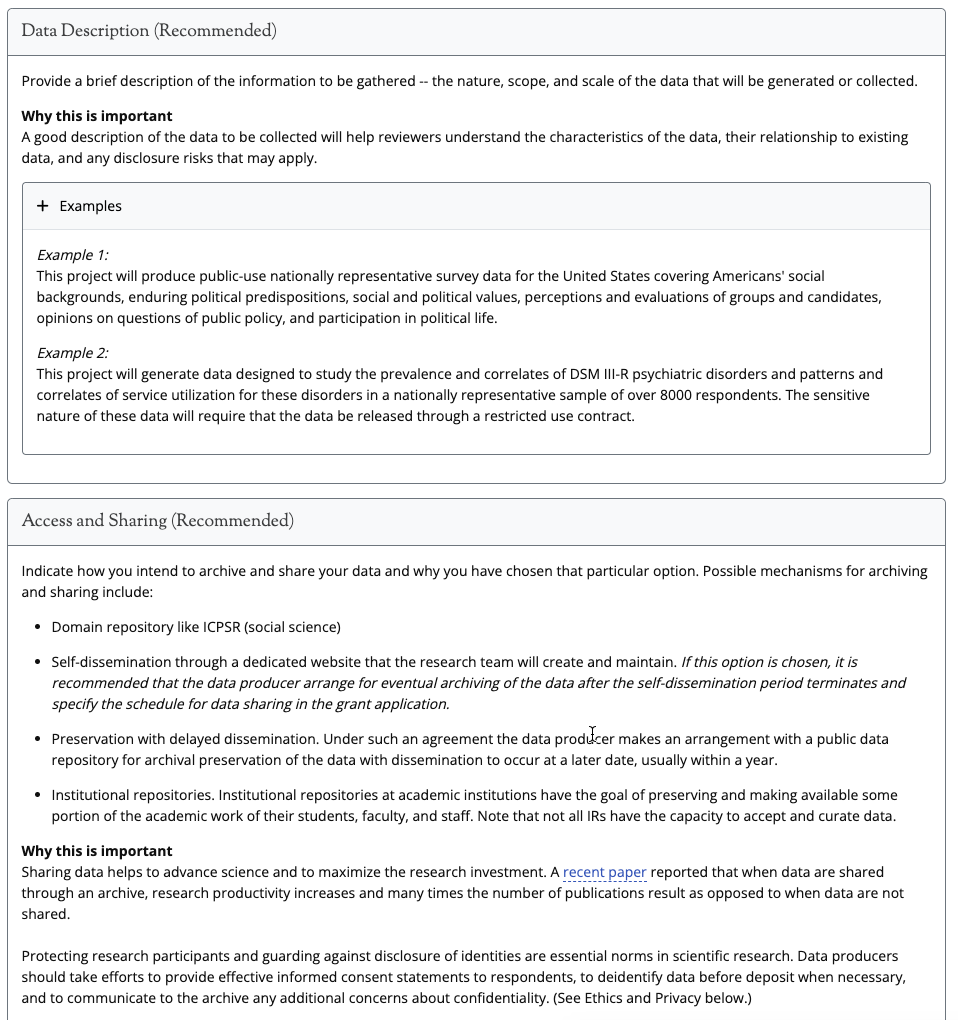 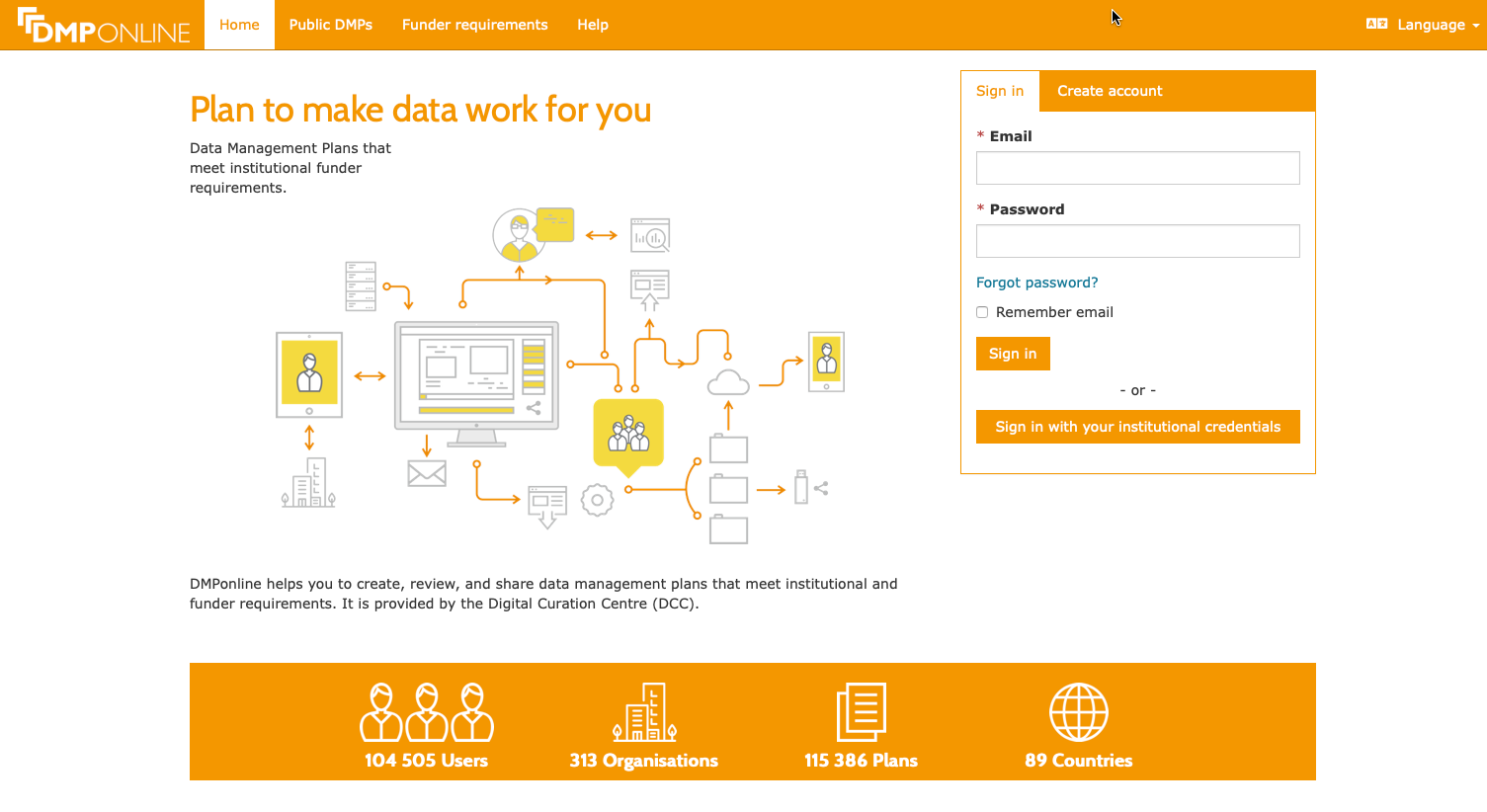 DMP Online
DCC - Digital curation centre
Free to use it once you create an account
Templates
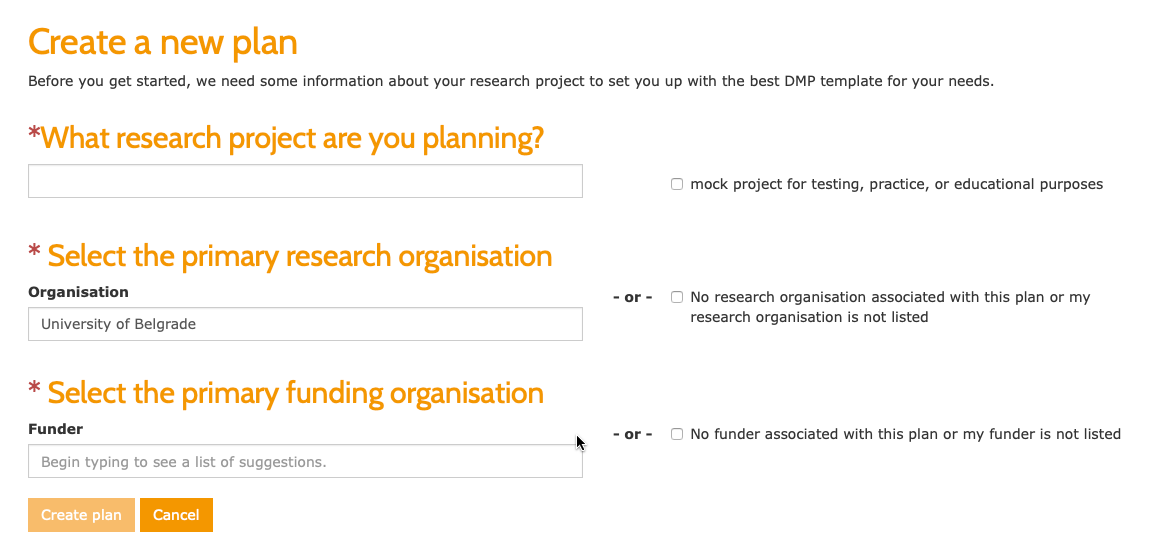 https://dmponline.dcc.ac.uk
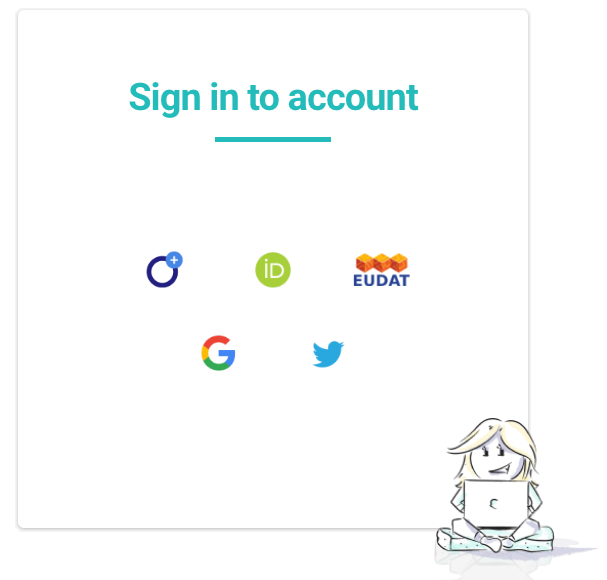 Argos
OpenAIRE
Public DMPs
Templates
Export
Free for researchers
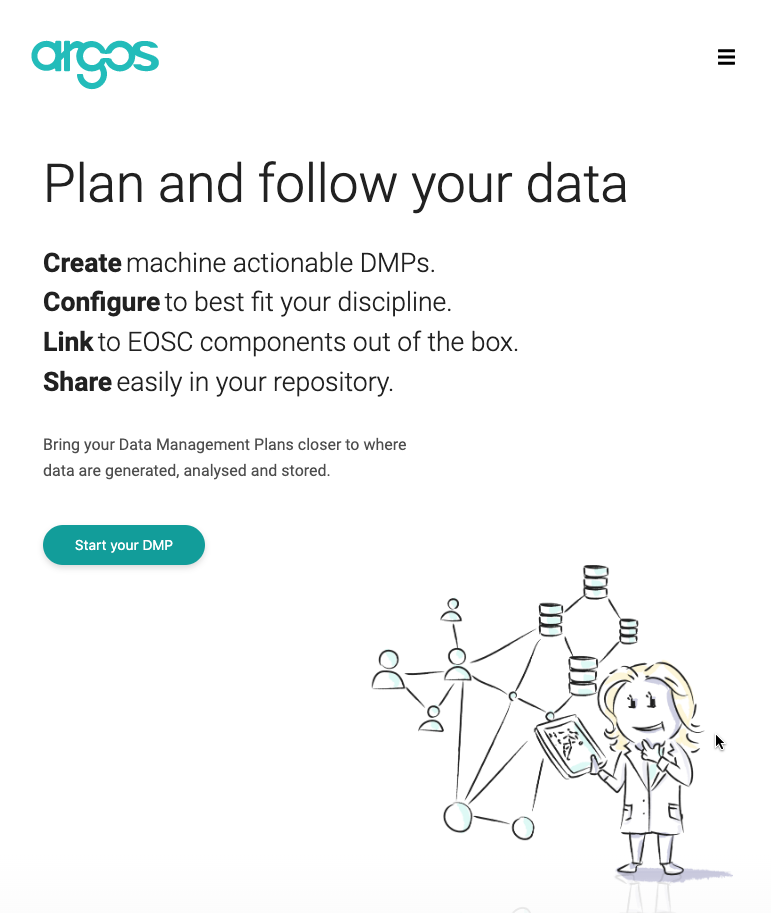 thank you!